Б
А
З
И
Л
И
О
Д
У
Р
Е
М
А
Р
П
Ь
Е
Р
О
К
А
Р
А
Б
А
С
Т
О
Р
Т
И
Л
А
А
Л
И
С
А
М
А
Л
Ь
В
И
Н
А
А
Р
Т
Е
М
О
Н
,,
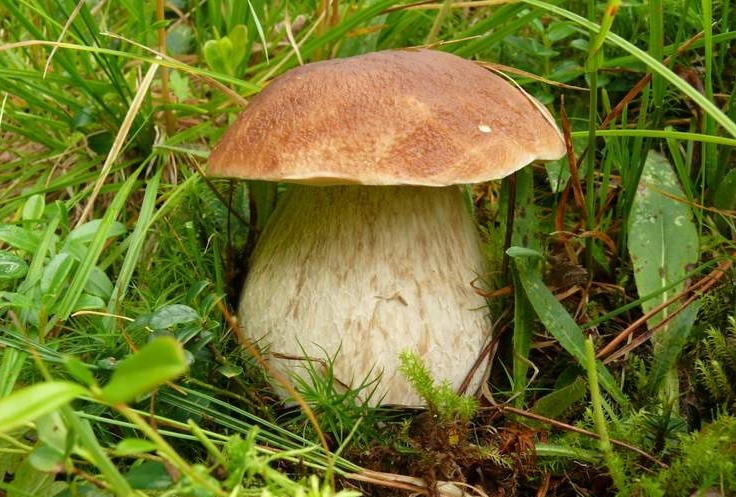 ТИ
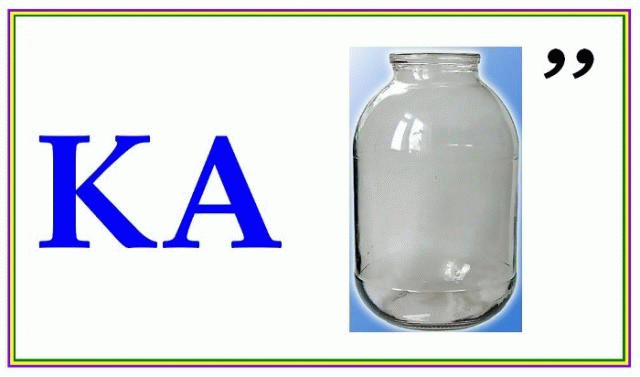 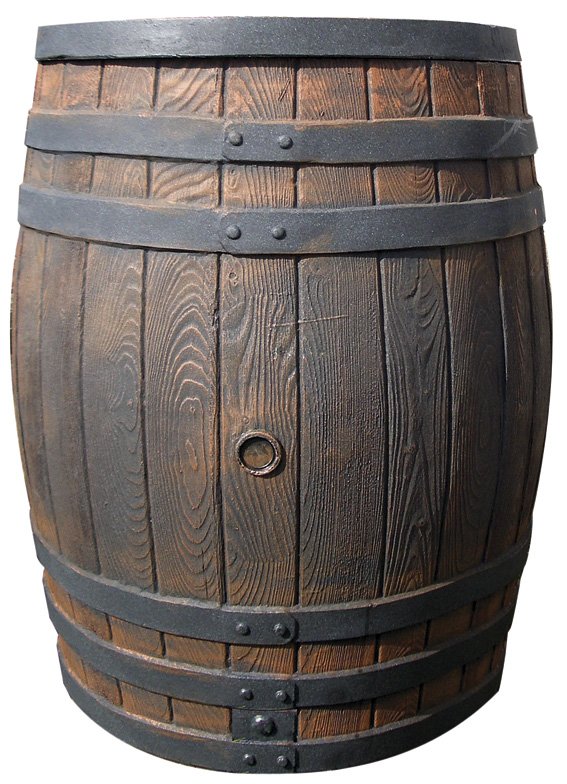 БА
ш
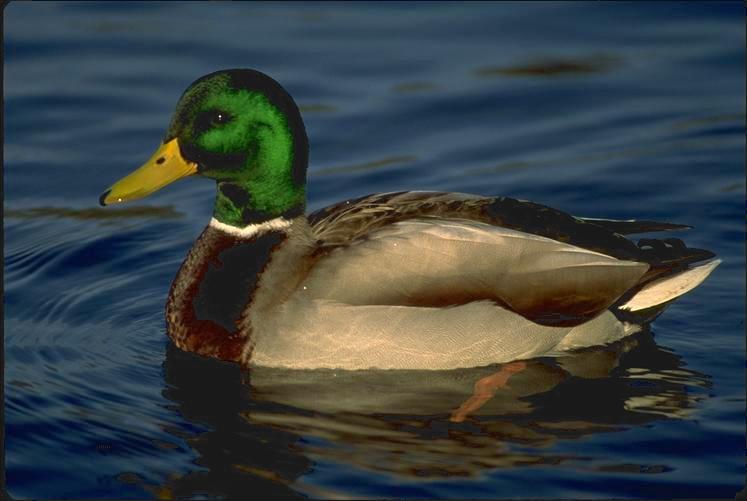 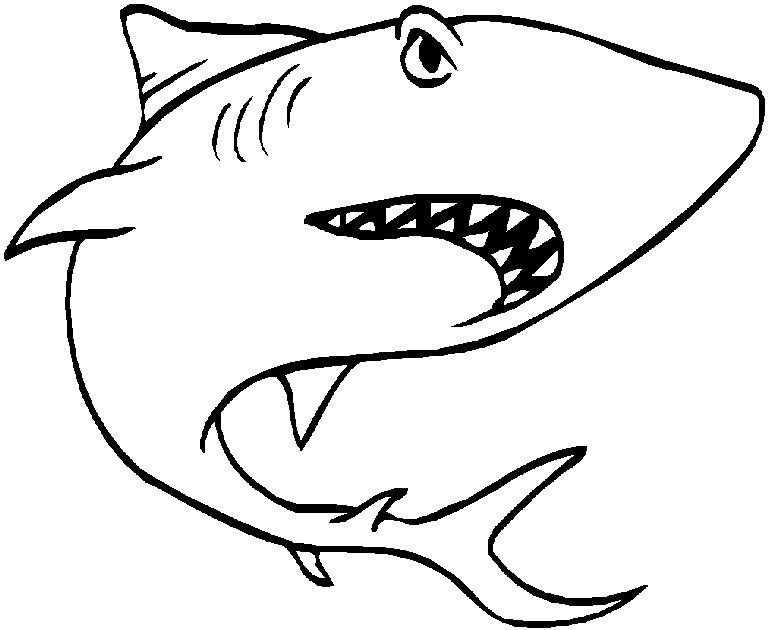 А
К
,,
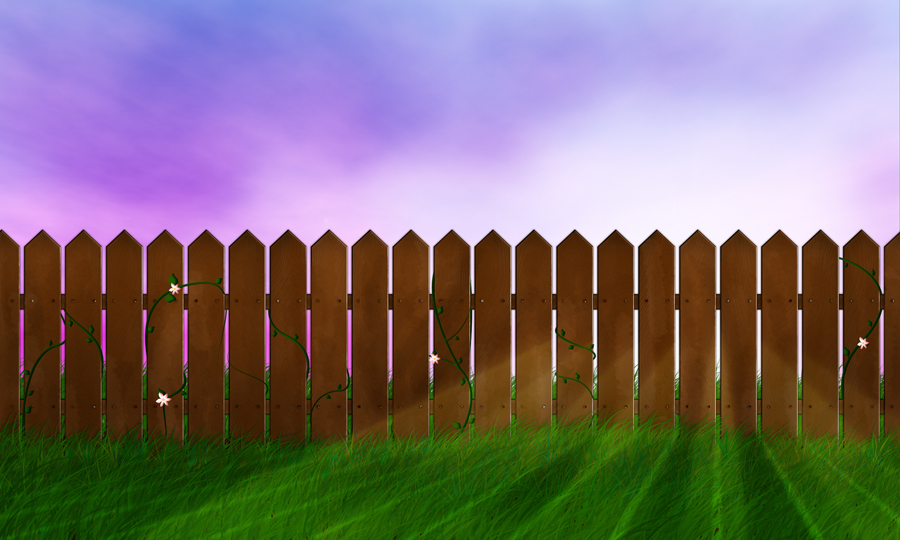